(BIBLIO)BLOGS UPDATE
PUBLICATION & PRESERVATION
CAROLYN HANK
ALISE 2013, SEATTLE, WA
JANUARY 25, 2013
or …
THE BIBLIOBLOGOSPHERE: A Comparison of Communication  and Preservation Perceptions and Practices between Blogging LIS Scholar-Practitioners and LIS Scholar-Researchers
OCLC/ALISE Library and Information Science Research Grant Program
W/ Cassidy Sugimoto (IUB)
2012-PRESENT
4
BIBLIOBLOGGERS
BLOG
QUESTIONNAIRES
INTERVIEWS
BLOG ANALYSIS
CV ANALYSIS
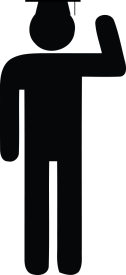 BLOGGER
OCLC/ALISE Library & Information Science Research Grant Program
BIBLIOBLOGGERS?
ACADEMIC LIBRARIANS & ILS FACULTY/RESEARCHERS
not bible …
but
first
OTHER BLOG STUDIES FROM 2006 THROUGH TODAY
1
2006-2008
GENERAL BLOGGERS
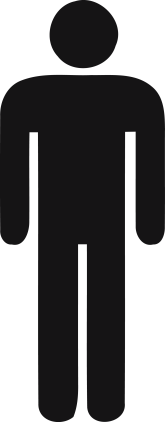 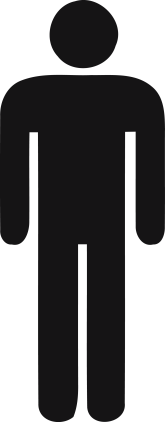 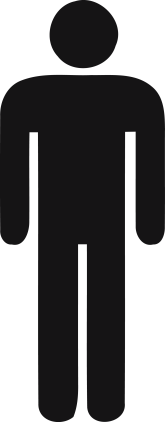 QUESTIONNAIRES
n=223
SNOWBALL SAMPLING
Sheble, L., Choemprayong, S., & Hank. C. (2007). Preservation in context: Survey of blogging behaviors. In Proceedings of the Third International Digital Curation Conference. Edinburgh: Digital Curation Centre.
1
2006-2008
GENERAL BLOGGERS
Findings
Future
Blog to blogger not 1:1 
Content dynamic
Interest in preservation
Save some but not all
Personal responsibility
Research design
Co-produsage
Others responsible?
Capability, though?
Access, use & extent?
conclusions
[Speaker Notes: So, did we get an answer to our initial question – do bloggers actually support digital preservation of their blogs
Findings:
Yes, 71% of bloggers agree that there own blogs should be preserved, though only 36% agree that all blogs should be preserved..
From our snowball technique, we received approximately 6.75 responses for every 1 member of the core seed group. 
Bloggers are interested, we feel, in being part of the conversation on digital preservation. Both as content creators, and content consumers. 
They add, as well as alter content, on a regular basis. 
Bloggers identified themselves as primarily responsible for their own blog preservation activities, but also responded to possibility of roles for other stakeholders – including service providers, search engines, libraries and archives, and public trusts.

Future:
Retargeting: Our bloggers were experienced and professionally-oriented, and included, due to the snowballing technique, those who would be interested in digital preservation issues, including information and library science professionals. Future work would seek to expand our sample, possibly though engaging service providers for help in recruitment. 

Refining instrument: this exploratory study provided a  lot of rich and useful information on how future surveys can be designed to collect more specific information, based on bloggers’ responses in this survey. 
Including enhancing investigation into bloggers’ archiving-like behaviors, including duplication and storage; a focus on intellectual property rights concerns – for example, 43% in our study do not get permissions to post copyrighted materials to their blogs; and providing access scenarios to place their preservation and selection preferences in context.
-----
Slide 22 from Laura
Previously, I discussed some areas that, based on our findings, could be studied in more detail, such as versioning, in-depth exploration of blogging processes over time, and responsibility for long-term preservation of blogs.
A valuable extension of this study, and an area of interest that we did not address in detail is Intellectual Property Rights.
IPR is immensely critical to digital preservation; and the collaborative nature of blog creation makes the issues complex: (1) Blogs may have multiple primary authors, and include comments posted by others; (2) Most blogs are created on hosted services; and (3) many reuse or reference other work. To comprehensively explore the issues in this collaborative environment, it would be necessary to dedicate a study to IPR exclusively. 
An important extension of our study would be to focus on how blog authors feel about their blog content on a longitudinal basis or years after it has been posted. The opinions of former bloggers or bloggers many years removed from their content may differ greatly from the opinions of our survey respondents. Similarly, studying opinions of people who have been the subjects of blogs may provide differing perspectives with respect to preservation.]
what about …
SCHOLARS’ BLOGS?
Academic Blog Portal 
http://www.academicblogs.org
“There is a growing fuss … can be a significant form of communication.”
functions
LEGITIMAZATION
DISSEMINATION
 ACCESS
 PRESERVATION
 CURATION
BORGMAN
(2007)
Lynch, cont.
REWARD?
VAN DE SOMPEL ET AL. (2004)
INSTITUTIONALIZED & ELEMENTARY
REGISTRATION
CERTIFICATION
AWARENESS
ARCHIVING
HAGSTROM  (1965)
ROOSENDAAL ET AL.
(2001)
EXTRINSIC / INTRINSIC
MURRAY & MOORE  (2006)
[Speaker Notes: Lynch (2004) addresses the potential value of blogging in the context of journalism and scholarship:
Blogs are important in the same way that websites are. Blogs really do range from the sublime to the ridiculous. They can be wonderful sources of thinking, analysis, pointers of interest. There is a growing fuss over the extent to which the blog is an essential form of legitimate journalism or scholarly communication. Blogs succeed or fail on the quality of the content. They can be a significant form of communication.]
2009-2011
2
SCHOLAR BLOGGERS (ACTIVE)
BLOG
n=93
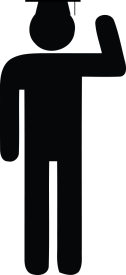 QUESTIONNAIRES
INTERVIEWS
BLOG ANALYSIS
BLOGGER
n=153
HISTORY, ECONOMICS, LAW, BIOLOGY, CHEMISTRY & PHYSICS
Hank. C. (2011). Scholars and their blogs: Characteristics, preferences, and perceptions impacting digital preservation (Doctoral dissertation). ProQuest Dissertations & Theses database (UMI No. 3456270).
2009-2011
2
SCHOLAR BLOGGERS (ACTIVE)
1
How do scholars who blog perceive their blog in relation to their cumulative scholarly record?
research questions
2009-2011
2
SCHOLAR BLOGGERS (ACTIVE)
2
How do they perceive their blog in relation to long-term stewardship?
Who do they perceive as responsible as well as capable for blog preservation?
research questions
2009-2011
2
SCHOLAR BLOGGERS (ACTIVE)
3
What blog characteristics impact preservation? 
What blogger behaviours impact preservation?
research questions
2012-PRESENT
4
BIBLIOBLOGGERS
4
How has their blog impacted their overall publication patterns?
new question
2012-PRESENT
4
BIBLIOBLOGGERS
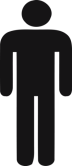 Multiple instances
Multiple authors
Biblio blogger(?)
Biblio blog(?)
Timing
Inactivity
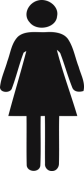 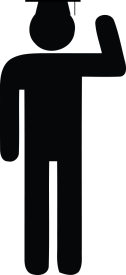 ?
design considerations
[Speaker Notes: Should be titled … select considerations]
2012-PRESENT
4
BIBLIOBLOGGERS
X
BLOG
BLOG
QUESTIONNAIRES
INTERVIEWS
BLOG ANALYSIS
CV ANALYSIS
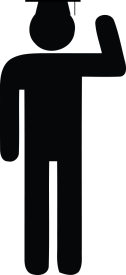 BLOGGER
OCLC/ALISE Library & Information Science Research Grant Program
REVISED DESIGN
2011-PRESENT
3
SCHOLAR BLOGGERS (INACTIVE)
X
BLOG ANALYSIS
BLOG
n=909
N=1779
no new posts  > 3 months
HUMANITIES, SOCIAL SCIENCES, SCIENCES, PROF. & USEFUL ARTS
Hank. C., & Lent, A.R. (2012). Dispatches from blog purgatory: Final messages from scholars’ inactive blogs. #Influence12: Symposium & workshop on measuring influence on social media. Halifax, Nova Scotia
2011-PRESENT
3
SCHOLAR BLOGGERS (INACTIVE)
556
(61%)
(39%)
ACTIVE BLOGS
currently published
“a note tacked to the door?”
46
230
77
(65%)
(13%)
(22%)
2ND OR 3RD
NONE
LAST POST ONLY
353
INACTIVE BLOGS
no new posts
2011-PRESENT
3
SCHOLAR BLOGGERS (INACTIVE)
THE END IS HERE …
“This blog has completed its mission.”
“I will leave the blog up for whatever value it has. And I thank those of you who have commented and sent encouraging support. Now, it is my aim to have more time to paint and write.”
2011-PRESENT
3
SCHOLAR BLOGGERS (INACTIVE)
I’M STILL HERE …
“... at any rate, I'm not ready to throw in the towel, despite a year of not blogging here. I've gotten too much out of it - great friends, even my current job - to quit just yet. The question is: How do I get the motivation back?”
2011-PRESENT
3
SCHOLAR BLOGGERS (INACTIVE)
I’LL BE BACK …
[AUG 2012] “I’m shocked by how long it’s been since I’ve posted on here. I’ve put up a few posts over at ... since I stopped posting here, but not many. I’m posting this to say that I’ll soon be back!” (2nd to most recent post: June 15, 2010)
“This site is under construction and will be until I stop being lazy.”
2011-PRESENT
3
SCHOLAR BLOGGERS (INACTIVE)
SEE YOU LATER … just not here
“I’ve begun to feel like this blog is less and less suited to my day-to-day activities. Rather than try to force it to fit, I’ve decided to build something new.”
2011-PRESENT
3
SCHOLAR BLOGGERS (INACTIVE)
APPRECIATION … or not
“And, of course, my schedule will be a bit more flexible once I am free of this aged blog, this paltry thing.”
[COMMENT]: “Where are you man, why you are not writing anymore”
2011-PRESENT
3
SCHOLAR BLOGGERS (INACTIVE)
RMA … remember me always
“There may still be some activity on this site as I back-fill some old and (for inactive blogs) posts from other blogging platforms. My goal is to eventually have this as a (more or less) complete archive of my personal blogging from early 1998 to this year.”
“I want to keep the site up. I would be sad if the archives disappeared. Lots of good stuff. But keeping the place up? … well, we’ll see.”
2009-2011
2
SCHOLAR BLOGGERS (ACTIVE)
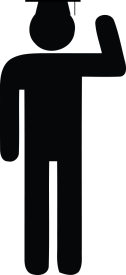 RESULTS
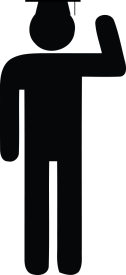 2012-PRESENT
4
BIBLIOBLOGGERS
[Speaker Notes: Networks: ScienceBlogs; The Berkeley Blog
 
Directories and listings: The Academic Blog Portal; BlogScholar

Blogrolls: A-List Blogs

Literature: Articles
References

Other: GoogleAlerts]
SCHOLARSHIP
Public 100%
Allows use and exchange 94%
Scholarly record 80%
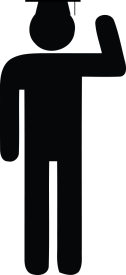 Subject to critical review 68%
SCHOLAR BLOGGERS
66% agree with 
all three criteria
Association of Research Libraries (1986)
2
Braxton, J.M., Luckey, W., & Helland, P. (2002)
[Speaker Notes: [SCRIPT] Now, we will turn to how scholars’ perceive their respective blogs in their professional lives. This section reports results from questions designed to capture respondents’ perceptions of their respective blogs, as identified at sampling, in relation to scholarly communication, including publishing, service, teaching, research, promotion and collaboration. 
 
[SLIDE] SCHOLARSHIP CRITERIA
RECOMMENDATIONS ON HOW TO PRESENT THIS (You can see my old slides shows on how I have done it in the past)
 
All respondents agree, either strongly or somewhat, that their respective blogs are public (Criterion 1). In consideration of the third criterion, nearly all respondents (94%) agree, strongly or somewhat, that their respective blogs are in a form that allows use and exchange by members of the scholarly community. For the second criterion – that respondents’ respective blogs are subject to critical review – fewer respondents (68%) either strongly or somewhat agree. For all criteria, this criterion generated the most disagreement: 31% somewhat or strongly disagree that their respective blogs are subject to critical review.
 
Across all respondents, 101 (66%) strongly or somewhat agree that their blog satisfies all three criteria; 32 (21%) strongly agree for all three criteria.
 
[SCRIPT]Braxton, Luckey, and Helland (2002) include “unpublished scholarly outcomes and publications” in their definition of scholarship, writing that, “unpublished scholarly outcomes fully meet the definition of scholarship if they appear in a publicly observable form” (p. 141). The three parameters for this form are that, “it must be public, subject to critical review, and in a form that allows use and exchange by other members of the scholarly community” (Braxton et al., 2002, citing Shulman & Hastings (1999), p. 141). Questionnaire respondents were presented with these three criteria and asked, to what extent, s/he agreed or disagreed that their blog, as identified at sampling, satisfied these criteria. 
Agreement or disagreement for all respondents is presented in Table 51.  
 
Table 51. Frequency of all bloggers’ agreement or disagreement concerning criteria for scholarship
Criterion
Strongly
Agree
Freq (%)
Somewhat Agree
Freq (%)
Somewhat Disagree
Freq (%)
Strongly Disagree
Freq (%)
My blog is public
151 (99%)
2 (1%)
-
-
My blog is subject to critical review
38 (25%)
66 (43%)
26 (17%)
21 (14%)
My blog is in a form that allows use and exchange by other members of the scholarly community
93 (61%)
50 (33%)
8 (5%)
2 (1%)
 
Agreement is also presented by cluster, as shown in Table 52 below. More respondents in the law (79%) and BioChemPhys (73%) clusters either strongly or somewhat agree that their respective blogs are subject to critical review than those in the history (52%) and economics (62%) clusters.
 
Over half of respondents in the law, economics and BioChemPhys clusters agree that their respective blogs satisfied these criteria. Comparing agreement between the clusters, the law cluster comprised the largest percentage of respondents (79%) to strongly or somewhat agree that their respective blogs satisfy all three criteria. The next largest cluster was the BioChemPhys cluster (70%), followed by the economics cluster (59% ). Respondents in the history cluster agree the least; less than half  (48%) strongly or somewhat agree.  
 
Table 52. Frequency of all bloggers’ agreement concerning criteria for scholarship by cluster
Criteria
History
Freq (%)
Economics
Freq (%)
Law
Freq (%)
BioChemPhys
Freq (%)
My blog is public
31 (100%)
39 (100%)
53 (100%)
30 (100%)
My blog is subject to critical review
16 (52%)
24 (62%)
42 (79%)
22 (73%)
My blog is in a form that allows use and exchange by other members of the scholarly community
27 (87%)
37 (95%)
50 (94%)
29 (97%)
 
[SLIDE] REPRESENTATIVE OF THEIR SCHOALRLY RECORD
Across all respondents, eight out of ten agree (80%; n=122) , strongly or somewhat, that their blogs are part of their respective scholarly records. 
 
SCRIPT: Next, respondents were presented with the following definition of the scholarly record: “The Association of Research Libraries defines the scholarly record as the message communicated by scholars, which may be published or unpublished and hence informally or formally communicated. These communications may be reflective of scholarly works, knowledge, or ideas.” Respondents were asked to what extent they agreed or disagreed that their blog, as identified at sampling, was part of their respective scholarly record. Table 53 shows frequency of agreement or disagreement by single-blogger respondents and Table 54 by co-blogger respondents. Table 55 presents frequency of agreement or disagreement for all respondents. 
Table 53. Frequency of single-blogger agreement or disagreement concerning the scholarly record
Characteristic
Strongly
Agree
Freq (%)
Somewhat Agree
Freq (%)
Somewhat Disagree
Freq (%)
Strongly Disagree
Freq (%)
My blog is part of my scholarly record
28 (42%)
23 (34%)
14 (21%)
2 (3%)
 
Table 54. Frequency of co-blogger agreement or disagreement concerning the scholarly record
Characteristic
Strongly
Agree
Freq (%)
Somewhat Agree
Freq (%)
Somewhat Disagree
Freq (%)
Strongly Disagree
Freq (%)
My blog is part of my scholarly record
30 (35%)
41 (48%)
10 (12%)
4 (5%)
 
Table 55. Frequency of all bloggers’ agreement or disagreement concerning the scholarly record
Characteristic
Strongly
Agree
Freq (%)
Somewhat Agree
Freq (%)
Somewhat Disagree
Freq (%)
Strongly Disagree
Freq (%)
My blog is part of my scholarly record
58 (38%)
64 (42%)
24 (16%)
6 (4%)
 
POSSIBLY INCLUDE: Agreement is also presented by cluster, as shown in Table 56 below. As with agreement to criteria for scholarship as presented in Table 52, the law cluster comprised the largest percentage of respondents (83%) to strongly or somewhat agree that their respective blogs are part of their scholarly record. This distinction is shared with respondents in the history cluster. While the history cluster comprised the lowest percentage of bloggers agreeing with the three criteria of scholarship, 25 respondents (83%) agreed that their blogs are part of their respective scholarly records. Further, while the BioChemPhys cluster comprised the second largest percentage of respondents in agreement with the three criteria for scholarship, respondents in this cluster represented the lowest percentage of respondents agreeing their blogs are part of their scholarly record: 22 respondents (73%)  in the BioChemPhys cluster strongly or somewhat agree that their blogs are part of their scholarly record. 
 
Table 56. Frequency of all bloggers’ agreement concerning the scholarly record by cluster
Characteristic
History
Freq (%)
Economics
Freq (%)
Law
Freq (%)
BioChemPhys
Freq (%)
My blog is part of my scholarly record
25 (83%)
31 (79%)
44 (83%)
22 (73%)]
SCHOLARLY LIFE
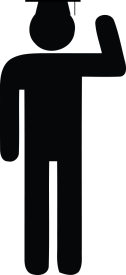 SCHOLAR BLOGGERS
2
[Speaker Notes: Across all respondents, over eight out of ten (82%) report that his/her blog led to at least one invitation to publish. Thirty-four percent of respondents reported invitations to publish for between one to three of these units-types, while 30% report invitations for between four to six of these unit-types. About two out of ten (18%) have received invitations for seven or more of these unit-types.
 
[SCRIPT] A series of questions were asked to assess questionnaire respondents’ perceptions on whether their blog, as identified at sampling, had led to opportunities to publish, present, provide professional service, or collaborate. For publications, respondents were asked if they felt their blog had led to an invitation to publish across ten unit-types of communication. Table 57 shows the frequency of respondents replying that their blog led to an invitation to publish by unit-type. While all unit-types were represented in responses, the most frequently cited are invitations to publish non-fiction essays, articles or op-ed pieces (59%), and conference papers (63%). 
Table 57. Frequency of invitations to publish by unit-type of communication
Unit-Type
Single-Bloggers
Co-Bloggers
All Bloggers
Frequency (%)
Frequency (%)
Frequency (%)
Textbook (publish or co-publish)
15 (22%)
10 (12%)
25 (16%)
Scholarly book or monograph (edit or co-edit)
14 (21%)
14 (16%)
28 (18%)
Scholarly book or monograph ( author or co-author)
23 (34%)
20 (23%)
43 (28%)
Scholarly book chapter (author or co-author)
27 (40%)
31 (36%)
58 (38%)
Peer-reviewed journal article (author or co-author)
26 (39%)
30 (35%)
56 (37%)
Comment in a peer-reviewed journal
25 (37%)
21 (24%)
46 (30%)
Book review in a scholarly journal
27 (40%)
32 (37%)
59 (39%)
Book review for a newspaper or magazine
30 (45%)
23 (27%)
53 (35%)
Scholarly paper for a conference
37 (55%)
60 (70%)
97 (63%)
Non-fiction essay, article, or op-ed piece in a newspaper or magazine
44 (66%)
46 (53%)
90 (59%)
 
Based on respondents’ answers, a listing of how many of these respective unit-types s/he had ever received an invitation to publish to was derived. This does not represent total units for which respondents received an invitation to publish. It shows how many of these particular unit-types to which respondents received invitations. Table 58 shows the frequency of total unit-types for which respondents received an invitation  to publish. 
Table 58. Frequency of invitations to publish across unit-types of communication
Count of Unit-Types
Single-Bloggers
Co-Bloggers
All Bloggers
Frequency (%)
Frequency (%)
Frequency (%)
0 units
11 (16%)
16 (19%)
27 (18%)
1 unit
2 (3%)
15 (17%)
17 (11%)
2 units
10 (15%)
7 (8%)
17 (11%)
3 units
9 (13%)
10 (12%)
19 (12%)
4 units
5 (7%)
6 (7%)
11 (7%)
5 units
7 (10%)
12 (14%)
19 (12%)
6 units
10 (15%)
7 (8%)
17 (11%)
7 units
4 (6%)
8 (9%)
12 (8%)
8 units
5 (7%)
2 (2%)
7 (5%)
9 units
4 (6%)
-
4 (3%)
10 units
-
3 (3%)
3 (2%)]
INVITATIONS
… impact & reward
76
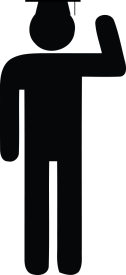 SCHOLAR BLOGGERS
%
… to present
2
[Speaker Notes: [SLIDE] INVITATION TO PRESENT	
Over three out of four respondents (n=117; 76%) felt that their blogs had led to invitations to speak.
 
[SCRIPT] Questionnaire respondents were also asked if they felt their blog had ever led to an invitation to serve as a speaker or panelist at a conference. Over three out of four respondents replied in the affirmative:]
INVITATIONS
… impact & reward
50
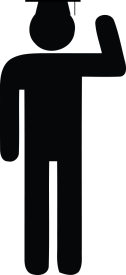 SCHOLAR BLOGGERS
%
… to collaborate
2
[Speaker Notes: [SLIDE] INVITATION TO COLLABORATE 
Half of respondents (n=77; 50%) felt that their blogs had led to an invitation to collaborate on a research project.
 
[SCRIPT] Questionnaire respondents were also asked if they felt their blog had ever led to an invitation to collaborate on a research project. Half of respondents (n=77; 50%) felt that their blogs had led to an invitation to collaborate on a research project.]
INVITATIONS
… impact & reward
71
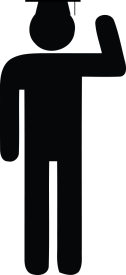 SCHOLAR BLOGGERS
%
… to serve
2
[Speaker Notes: [SLIDE] INVITATION TO SERVE
About seven out of ten of respondents (715), or n=109) reported invitations to perform at least one of these three categories of service (SEE TABLE 59 for “categories”).
 
[SCRIPT] Next, respondents were asked if s/he felt their blog had ever led to an invitation to perform three service related activities. These include two specific service activities (“evaluate a scholarly book or manuscript for a publisher,” and “serve as an editor or associate editor for a scholarly journal”), and one broad category of service (“serve your scholarly or professional society in some way”). About seven out of ten of respondents (n=109) reported invitations to perform at least one of these three categories of service. Table 59 shows type of service activity and the frequency of respondents replying that their blog led to an invitation to perform service.
 
Table 59. Frequency of invitations to provide professional service by authorship
Service Activity
Single-Bloggers
Co-Bloggers
All Bloggers
Frequency (%)
Frequency (%)
Frequency (%)
Evaluate a scholarly book or manuscript for a publisher
30 (45%)
42 (49%)
72 (47%)
Serve as an editor or associate editor of a scholarly journal
13 (19%)
5 (6%)
18 (12%)
Serve your scholarly or professional society in some capacity (e.g., conference planning committee, working group)
34 (51%)
49 (57%)
83 (54%)]
INVITATIONS
… impact & reward
82
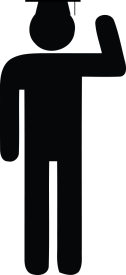 SCHOLAR BLOGGERS
%
… to publish
2
[Speaker Notes: Across all respondents, over eight out of ten (82%) report that his/her blog led to at least one invitation to publish. Thirty-four percent of respondents reported invitations to publish for between one to three of these units-types, while 30% report invitations for between four to six of these unit-types. About two out of ten (18%) have received invitations for seven or more of these unit-types.
 
[SCRIPT] A series of questions were asked to assess questionnaire respondents’ perceptions on whether their blog, as identified at sampling, had led to opportunities to publish, present, provide professional service, or collaborate. For publications, respondents were asked if they felt their blog had led to an invitation to publish across ten unit-types of communication. Table 57 shows the frequency of respondents replying that their blog led to an invitation to publish by unit-type. While all unit-types were represented in responses, the most frequently cited are invitations to publish non-fiction essays, articles or op-ed pieces (59%), and conference papers (63%). 
Table 57. Frequency of invitations to publish by unit-type of communication
Unit-Type
Single-Bloggers
Co-Bloggers
All Bloggers
Frequency (%)
Frequency (%)
Frequency (%)
Textbook (publish or co-publish)
15 (22%)
10 (12%)
25 (16%)
Scholarly book or monograph (edit or co-edit)
14 (21%)
14 (16%)
28 (18%)
Scholarly book or monograph ( author or co-author)
23 (34%)
20 (23%)
43 (28%)
Scholarly book chapter (author or co-author)
27 (40%)
31 (36%)
58 (38%)
Peer-reviewed journal article (author or co-author)
26 (39%)
30 (35%)
56 (37%)
Comment in a peer-reviewed journal
25 (37%)
21 (24%)
46 (30%)
Book review in a scholarly journal
27 (40%)
32 (37%)
59 (39%)
Book review for a newspaper or magazine
30 (45%)
23 (27%)
53 (35%)
Scholarly paper for a conference
37 (55%)
60 (70%)
97 (63%)
Non-fiction essay, article, or op-ed piece in a newspaper or magazine
44 (66%)
46 (53%)
90 (59%)
 
Based on respondents’ answers, a listing of how many of these respective unit-types s/he had ever received an invitation to publish to was derived. This does not represent total units for which respondents received an invitation to publish. It shows how many of these particular unit-types to which respondents received invitations. Table 58 shows the frequency of total unit-types for which respondents received an invitation  to publish. 
Table 58. Frequency of invitations to publish across unit-types of communication
Count of Unit-Types
Single-Bloggers
Co-Bloggers
All Bloggers
Frequency (%)
Frequency (%)
Frequency (%)
0 units
11 (16%)
16 (19%)
27 (18%)
1 unit
2 (3%)
15 (17%)
17 (11%)
2 units
10 (15%)
7 (8%)
17 (11%)
3 units
9 (13%)
10 (12%)
19 (12%)
4 units
5 (7%)
6 (7%)
11 (7%)
5 units
7 (10%)
12 (14%)
19 (12%)
6 units
10 (15%)
7 (8%)
17 (11%)
7 units
4 (6%)
8 (9%)
12 (8%)
8 units
5 (7%)
2 (2%)
7 (5%)
9 units
4 (6%)
-
4 (3%)
10 units
-
3 (3%)
3 (2%)]
PRESERVATION
80
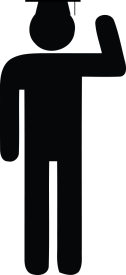 SCHOLAR BLOGGERS
%
preservation for public access & use into the indefinite future
2
[Speaker Notes: Across all respondents, over eight out of ten (82%) report that his/her blog led to at least one invitation to publish. Thirty-four percent of respondents reported invitations to publish for between one to three of these units-types, while 30% report invitations for between four to six of these unit-types. About two out of ten (18%) have received invitations for seven or more of these unit-types.
 
[SCRIPT] A series of questions were asked to assess questionnaire respondents’ perceptions on whether their blog, as identified at sampling, had led to opportunities to publish, present, provide professional service, or collaborate. For publications, respondents were asked if they felt their blog had led to an invitation to publish across ten unit-types of communication. Table 57 shows the frequency of respondents replying that their blog led to an invitation to publish by unit-type. While all unit-types were represented in responses, the most frequently cited are invitations to publish non-fiction essays, articles or op-ed pieces (59%), and conference papers (63%). 
Table 57. Frequency of invitations to publish by unit-type of communication
Unit-Type
Single-Bloggers
Co-Bloggers
All Bloggers
Frequency (%)
Frequency (%)
Frequency (%)
Textbook (publish or co-publish)
15 (22%)
10 (12%)
25 (16%)
Scholarly book or monograph (edit or co-edit)
14 (21%)
14 (16%)
28 (18%)
Scholarly book or monograph ( author or co-author)
23 (34%)
20 (23%)
43 (28%)
Scholarly book chapter (author or co-author)
27 (40%)
31 (36%)
58 (38%)
Peer-reviewed journal article (author or co-author)
26 (39%)
30 (35%)
56 (37%)
Comment in a peer-reviewed journal
25 (37%)
21 (24%)
46 (30%)
Book review in a scholarly journal
27 (40%)
32 (37%)
59 (39%)
Book review for a newspaper or magazine
30 (45%)
23 (27%)
53 (35%)
Scholarly paper for a conference
37 (55%)
60 (70%)
97 (63%)
Non-fiction essay, article, or op-ed piece in a newspaper or magazine
44 (66%)
46 (53%)
90 (59%)
 
Based on respondents’ answers, a listing of how many of these respective unit-types s/he had ever received an invitation to publish to was derived. This does not represent total units for which respondents received an invitation to publish. It shows how many of these particular unit-types to which respondents received invitations. Table 58 shows the frequency of total unit-types for which respondents received an invitation  to publish. 
Table 58. Frequency of invitations to publish across unit-types of communication
Count of Unit-Types
Single-Bloggers
Co-Bloggers
All Bloggers
Frequency (%)
Frequency (%)
Frequency (%)
0 units
11 (16%)
16 (19%)
27 (18%)
1 unit
2 (3%)
15 (17%)
17 (11%)
2 units
10 (15%)
7 (8%)
17 (11%)
3 units
9 (13%)
10 (12%)
19 (12%)
4 units
5 (7%)
6 (7%)
11 (7%)
5 units
7 (10%)
12 (14%)
19 (12%)
6 units
10 (15%)
7 (8%)
17 (11%)
7 units
4 (6%)
8 (9%)
12 (8%)
8 units
5 (7%)
2 (2%)
7 (5%)
9 units
4 (6%)
-
4 (3%)
10 units
-
3 (3%)
3 (2%)]
PRESERVATION
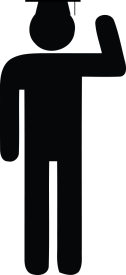 Personal access/useShort-term future
16%
SCHOLAR BLOGGERS
Public access/use Short-term future
19%
Personal access/use Indefinite future
76%
Public access/use Indefinite future
80%
2
0%
100%
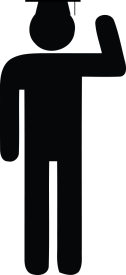 SCHOLAR BLOGGERS
2
preservation
[Speaker Notes: A fundamental principle of digital preservation is that content creators are the first line of defense (Garrett & Waters, 1995). In consideration of respondents’ perceptions toward responsibility for blog preservation, it can also be seen that content creators are the last line of defense, as they feel a personal responsibility for preservation. Capability however, does not necessarily align. Figure 4 shows questionnaire respondents’ perceptions of responsibility and capability across the ten actor groups presented in the questionnaires. 
Concerning the latter, a clear majority of respondents feel themselves first and foremost as the most responsible for preservation of their blogs. In terms of capability, respondents feel the blog’s service provider, hosting company, and/or network is most capable.]
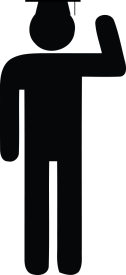 SCHOLAR BLOGGERS
2
preservation
[Speaker Notes: Libraries, archives, and institutional IT departments are perceived as the least responsible and least capable. Interviewees were also invited to comment on the responses s/he indicated in the questionnaire. Findings from both of these data collection activities contribute to several implications for these various actor groups.

Questionnaire findings show that scholars are less likely to identify libraries, archives, and institutional IT departments as either responsible or capable for blog preservation. They do, however, identify themselves, their co-authors, and service providers, including blog publishing and hosting services, networks, and other hosting companies, as being most responsible. Further, scholars’ feel service providers, search engines, and public trusts, such as the Internet Archive, are the most capable. These findings were explored further in the interview portion of the study to understand the “why” behind these responses. 
Interviewees see themselves as most responsible because, well, it’s their content. They identify responsibility as resting primarily with authorship. They also attribute responsibility as well as capability to their service providers. Scholars assume both the capacity and responsibility for these providers to maintain content for at least as long as interviewees maintain their status as subscribers, but also, potentially, longer since these providers are the ones who, ultimately, control the content. The former is in consideration of their respective terms of service agreements, with interviewees commenting on their expectations as consumers that these providers will hold up their end of the bargain; that is, the expectation that their blogs will be available and maintained as long as providers’ terms of use are not violated. It is interesting to point out, however, that several interviewees remarked that they are not familiar with these terms.
It is interesting to reference the finding from Marshall et al. (2007) that people rely heavily on service providers and often take no extra precautions to ensure the longevity of their personal digital assets. Findings from this study do reflect expectations for service providers, but not the lack of “extra precautions” as found by Marshall et al (2007). Scholars responding to this study take action to save all or parts of their blogs. While many may use an export tool provided by their respective service provider, s/he are the ones making use of the tool, while the service providers are simply make it available.
In consideration of the other actors groups identified as most capable for blog preservation, interviewees commented on both the technical capacity as well as financial resources of search engines, specifically identifying Google. They also commented on the positive reputation and expertise of the Internet Archive. A few also commented on a role for involvement by national cultural heritage institutions, with a couple specifically mentioning their own involvement, and satisfaction, with the Library of Congress Legal Blawgs Web Archive program.
But what about institutional-based libraries, archives, and IT departments? Interviewees did not dismiss the value of these organizations. If anything, for some, it is exactly this value that contributes to perceptions of libraries and archives’ low responsibility and capability. That is, libraries and archives have more important things to do. 
That was just one theme that emerged from interviews. Another is that scholars see their blogs as their own products, born of their initiatives. Their blogs are not representative of the work done on behalf of their respective institution and, hence, should not be seen as representative of the institution, making them inappropriate for institutional-based archiving.  A related, sub-theme is that scholars feel their blogs are outside the scope of library and archival collections, at both the institutional and national-level. 
This sense of scholars’ personal sense of their blog as their own contributes to another theme. Since the blogs are scholars’ products, born of their initiatives, scholars cannot expect these unaffiliated actor groups to be responsible for their preservation. A final theme, mentioned by the fewest interviewees, was that scholars were skeptical of their respective libraries, archives, or IT departments’ capacity to preserve their blog, and provided examples of personal experience with these organizations that informed this viewpoint. 
Regardless of the degree of perceptions (most or least) concerning capability and responsibility, overall findings indicate opportunities for these various actor groups to contribute to blog preservation, whether directly or indirectly. This is detailed in section 7.1. in the next chapter. 

“Personal” is qualified in that preceding sentence because, while scholars see a role for service providers in the preservation of their respective blogs, as well as other organizations like Google and the Internet Archive, few scholars feel libraries, archives, or institutional IT departments are either responsible or capable for the preservation of scholars’ blogs. This may very well be due to the medium itself. While scholars feel their blogs should be preserved, on a continuum of priorities, other types of communications, such as journal articles, monographs, and, in the words of one interviewee, “things where my audience is clearly my peers,” take priority. This does not mean scholars don’t value the traditions and services of libraries and archives; it is just that, well, they might think their time and resources be better spent elsewhere. One tenure-track associate professor of economics, addressing libraries in particular, appealed:
Don’t spend your resources. Libraries are too squeezed and fighting too hard to overcome just the idiocratization of culture where a Google search on keywords substitutes for a scholarly search among students. Putting money into archiving blogs is only going to detract from what I view libraries ought to be doing. Don’t do it. Please don’t do it.
 
Additionally, interview participants strongly identified their blogs as their personal productions. Hence, even if affiliated with an institution as a faculty member or in another role, some do not see their contributions as aligned with their institutional responsibilities or as representative of products of their institution. The former, as found in the blog analysis portion of the study, was also evidenced by the publication of explicit or implicit disclaimer statements.]
SAVING
Subscription services
Export tools
Personal back-ups
Document/text files
Via syndication
services
46
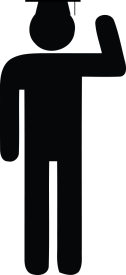 SCHOLAR BLOGGERS
%
Purposefully save entire blog via anarchiving service or independently
2
SERVICES
Subscription to web or blog archiving or back-up service
examples:
BACKUPIFY
BLOGBACKUPR
BACKUPMYBLOGINTERNET ARCHIVE  
LOC’s LEGAL BLAWGS ARCHIVE
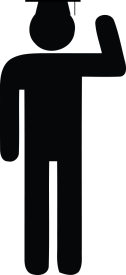 SCHOLAR BLOGGERS
2
DELETING
THOUGH 80% FEEL BLOG SHOULD BE PRESERVED …
29
Duplicate Post
“Post Regret”
Too sensitive or revealing
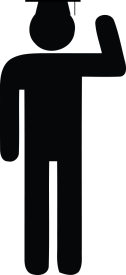 SCHOLAR BLOGGERS
%
delete posts after publication
2
[Speaker Notes: Duplicate post
“Post regret”
Too sensitive or revealing]
BLOG DELETION
16
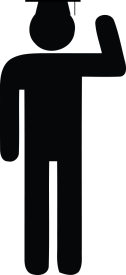 SCHOLAR BLOGGERS
%
have  deleted a blog
2
COMING SOON …
RESULTS
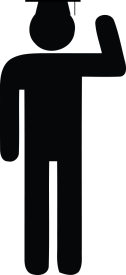 SUMMER 2013
2012-PRESENT
4
BIBLIOBLOGGERS
[Speaker Notes: Networks: ScienceBlogs; The Berkeley Blog
 
Directories and listings: The Academic Blog Portal; BlogScholar

Blogrolls: A-List Blogs

Literature: Articles
References

Other: GoogleAlerts]
SOURCES
Association of Research Libraries. (1986). The changing system of scholarly communication. Washington, DC: Author.
Borgman, C.L. (2007). Scholarship in the digital age: Information, infrastructure and the Internet. Cambridge, MA: MIT Press.
Braxton, J.M., Luckey, W., & Helland, P. (2002). Institutionalizing a broader view of scholarship through Boyer’s four domains: ASHE-ERIC higher education report. San Francisco, CA: Jossey-Bass.
Garrett, J., & Waters, D. (1996). Preserving digital information: Report of the Task Force on Archiving of Digital Information. (CLIR Publication No. 63). Washington, DC:  The Commission on Preservation and Access. Retrieved from http://www.clir.org/pubs/reports/pub63watersgarrett.pdf 
Hagstrom, W.O. (1965). The scientific community. New York, NY: Basic Books. 
Hank. C. (2011). Scholars and their blogs: Characteristics, preferences, and perceptions impacting digital preservation (Doctoral dissertation). ProQuest Dissertations & Theses database (UMI No. 3456270).
Hank. C., & Lent, A.R. (2012). Dispatches from blog purgatory: Final messages from scholars’ inactive blogs. #Influence12: Symposium & workshop on measuring influence on social media. Halifax, Nova Scotia.
SOURCES
Hank, C., Sheble, L., & Choemprayong, S. (2007). Informing blog appraisal through bloggers’ perspectives on selection and preservation. Paper presented at the Conference on Appraisal in the Digital World, Rome, Italy.
Lynch, C.A. (2004). Editor’s interview with Clifford A. Lynch. RLG DigiNews, 8(4). 
Murray, R., & Moore, S. (2006). The handbook of academic writing: A fresh approach. Maidenhead, UK: Open University Press.
Roosendaal, H.E., Guerts, P.A. Th.M., & van der Vet, P.E. (2001). Developments in scientific communication: Considerations on the value chain. Information Services & Use, 21(1), 13-32.
Sheble, L., Choemprayong, S., & Hank. C. (2007). Preservation in context: Survey of blogging behaviors. In Proceedings of the Third International Digital Curation Conference. Edinburgh: Digital Curation Centre.
Van de Sompel, H., Payette, S., Erickson, J.,  Lagoze, C., & Warner, S. (2004). Rethinking scholarly communication: Building the system that scholars deserve. D-Lib Magazine, 10(9). doi: 10.1045/september2004-vandesompel
COMING SOON …
FINAL REPORT SUMMER 2013
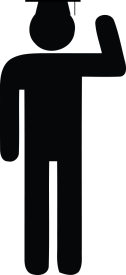 THANK YOU …
CAROLYN HANK (& CASSIDY SUGIMOTO)
Email: chank@utk.edu
Phone: 865-242-7170
SlideShare: http://www.slideshare.net/carolynhank/alise2013
Slideshow:
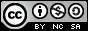 THANKS TO …
OCLC/ALISE LIBRARY & INFORMATION SCIENCE RESEARCH GRANT PROGRAM
QUESTIONS?